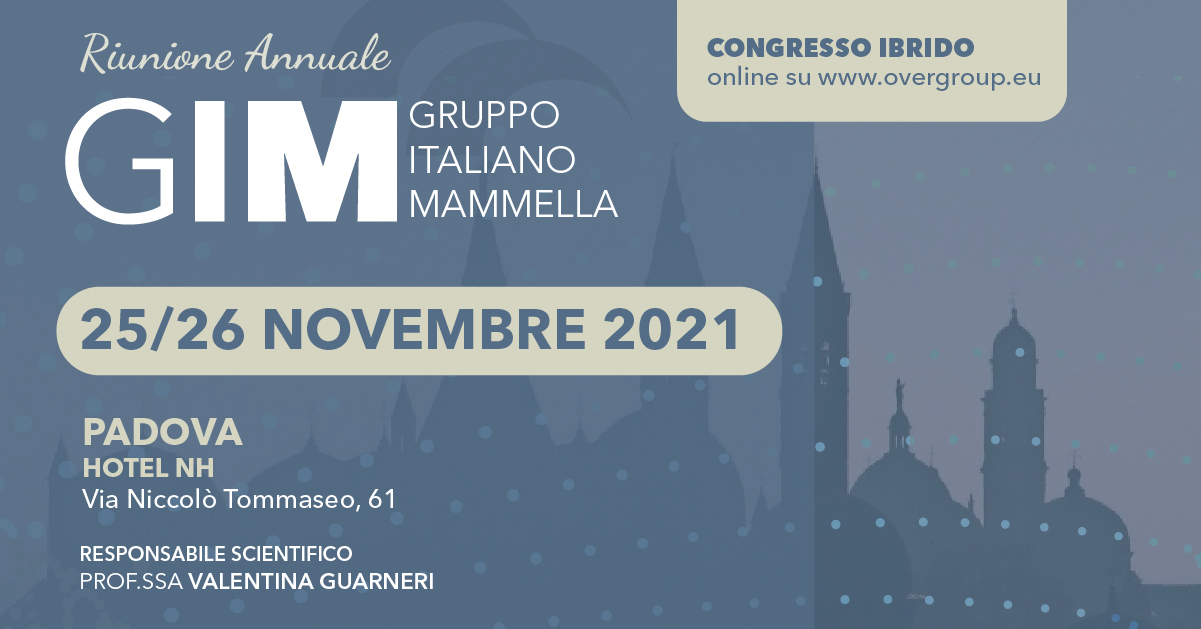 Dott. Vincenzo Di Lauro
SC Oncologia Clinica Sperimentale di Senologia
IRCCS Fondazione G. Pascale, Napoli
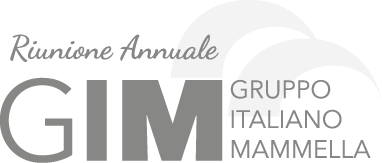 GIM22-ERICA
“Second line ERIbulin followed by CApecitabine or the reverse sequence in HER2-negative Metastatic Breast Cancer (MBC) patients: a randomized phase II study – ERICA trial’’
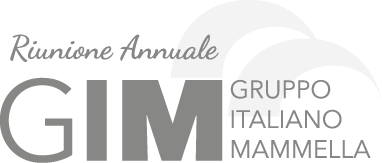 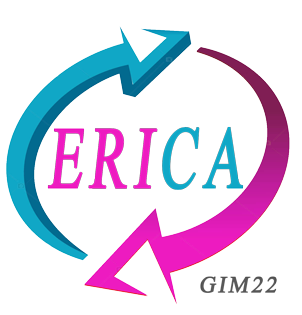 N. 150 pazienti:
MBC HER2-negativo
Precedente trattamento con antracicline e taxani (qualsiasi setting) 
Precedente regime chemioterapico per carcinoma avanzato o metastatico
ECOG PS ≤2
Eribulina (75 paz.)
1.23 mg/m2 i.v. nei giorni
1, 8 ogni 21 giorni
Capecitabina
1250 mg/m2 p.o. due volte al giorno dal giorno 1 al 14, ogni 21 giorni
PD
PD
Random. 1:1
2^ linea
3^ linea
Capecitabina (75 paz.)
1250 mg/m2 p.o. due volte al giorno dal giorno 1 al 14, ogni 21 giorni
Eribulina
1.23 mg/m2 i.v. nei giorni
1, 8 ogni 21 giorni
Fattori stratificazione:
TNBC
Prior BEV
Prior CDK inhibitors
Numero centro
ECOG PS 0-1 vs 2
Durata arruolamento:  42 mesi
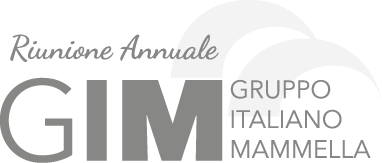 Obiettivi
indagare le potenziali strategie di trattamento a lungo termine per pazienti con MBC HER2–negativo;
esaminare il ruolo dell’eribulina nel contesto di un trattamento sequenziale;
valutare potenziali meccanismi di azione che sostengano l'uso di eribulina come primo farmaco nella strategia di trattamento MBC.
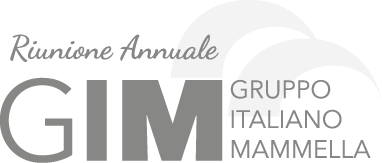 Ricerca esploratoria
Analisi di biomarcatori sui campioni ematici dei pazienti arruolati, al fine di esaminare:
DNA tumorale circolante (ctDNA)
Marker angiogenetici (tra cui VEGF, bFGF) 
Biomarker EMT (E- Cadherin, N-Cadherin, Vimentin, TGF-beta) 
Sottopopolazioni leuco-linfocitarie
Pannello di citochine

Prelievo campioni ematici (n. 5 prelievi per paziente nell’arco dello studio) alle seguenti visite:
Screening
Prima rivalutazione strumentale della malattia, ossia a circa 8 settimane (± 7 giorni) dall’inizio della terapia con il primo farmaco in studio
Progressione di malattia (PD) nel corso del trattamento con il 1^ farmaco in studio
Prima rivalutazione della malattia nel corso del trattamento con il secondo farmaco, sempre a circa 8 settimane (± 7 giorni) dall’inizio della terapia 
Progressione di malattia (PD) durante il trattamento con il 2^ farmaco in studio
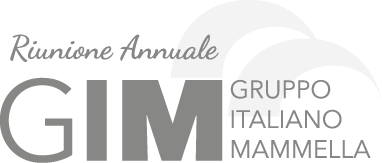 Status etico-amministrativo
aggiornato al 22/11/2021
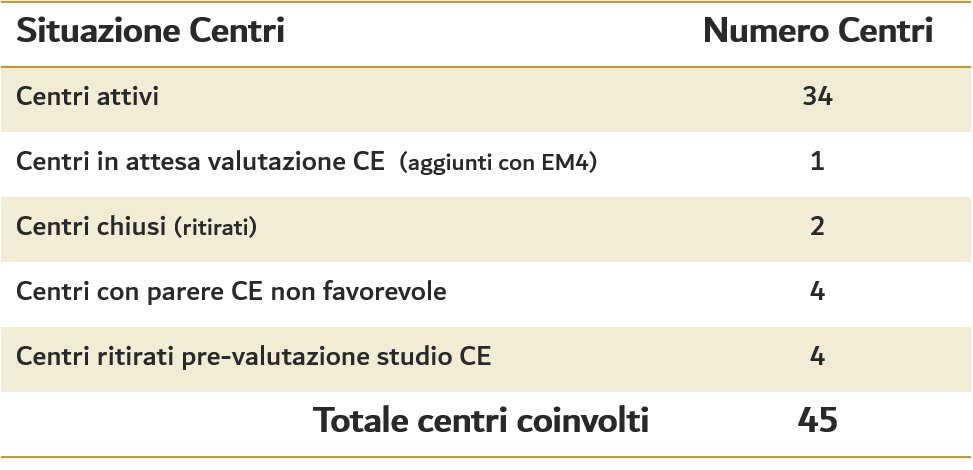 Legenda
CE = Comitato Etico
EM4 = Emendamento n. 4 del 31.08.2020
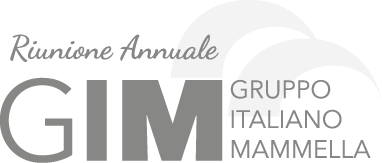 Emendamento di cambio P.I.(EM5 del 01.10.2021)
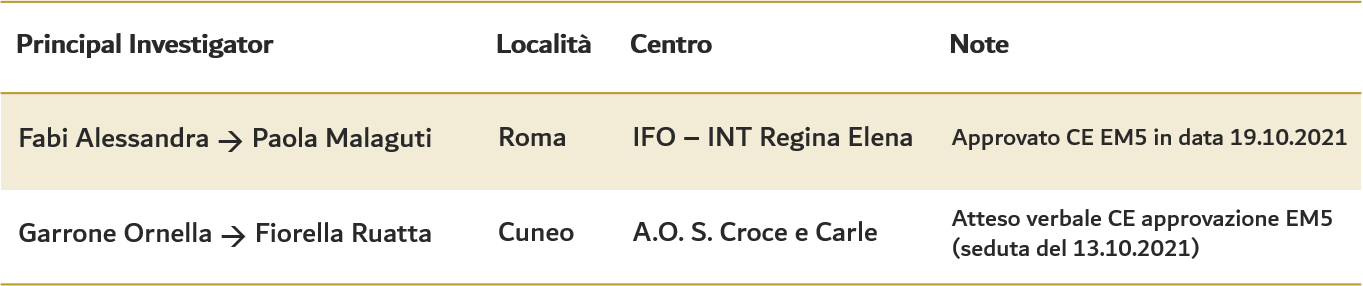 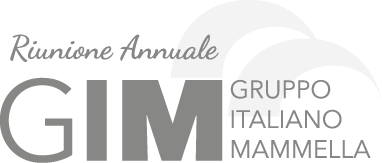 Status arruolamenti
aggiornato al 22/11/2021
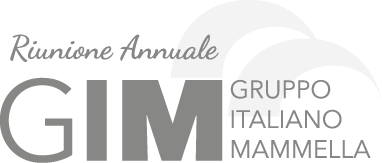 Arruolati per mese (1 di 2)
Prospetto aggiornato al 22/11/2021
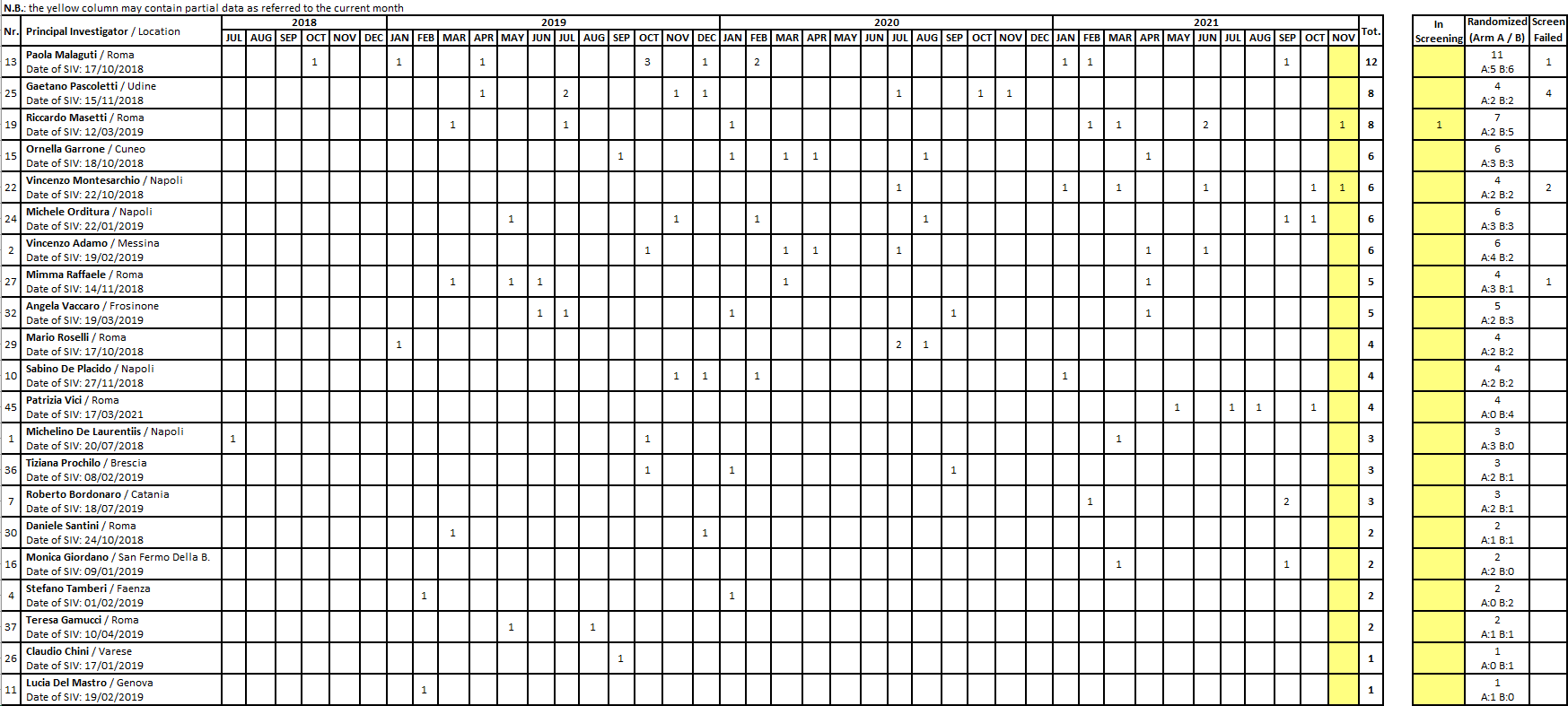 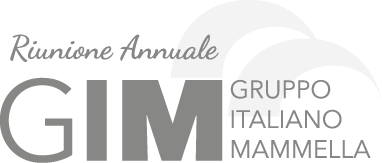 Arruolati per mese (2 di 2)
Prospetto aggiornato al 22/11/2021
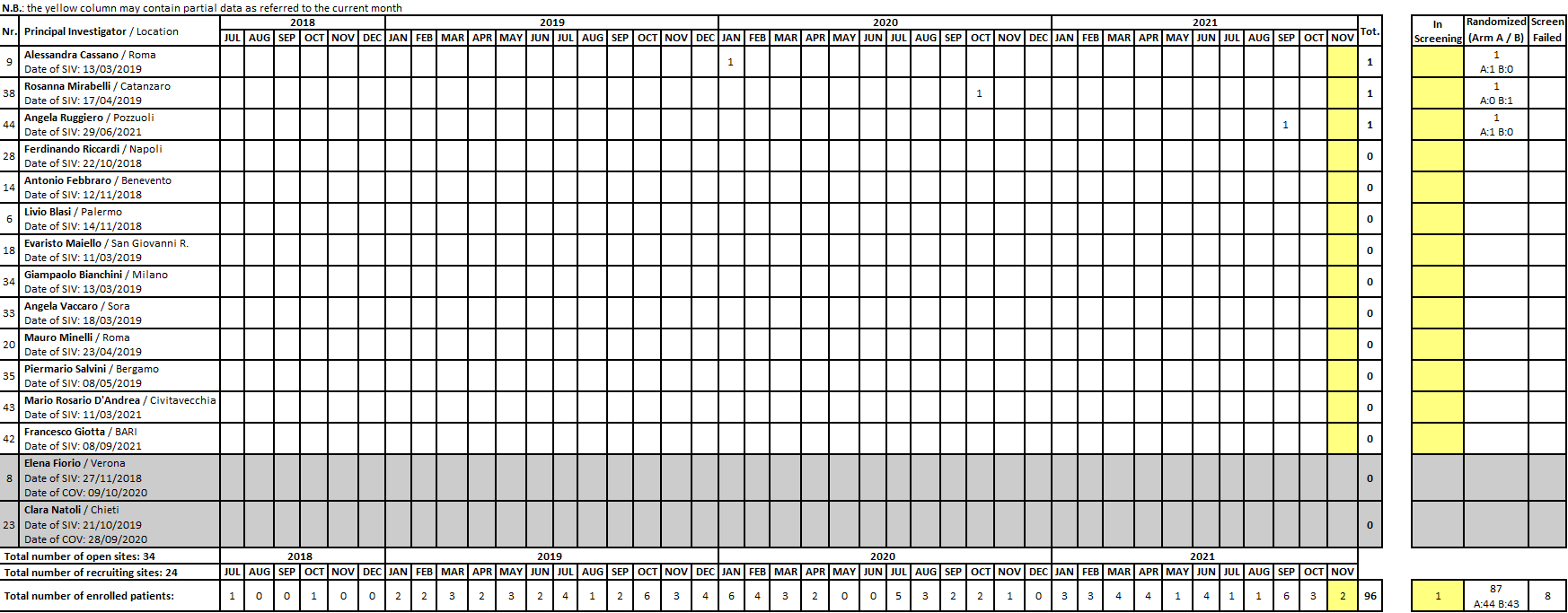 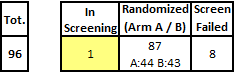 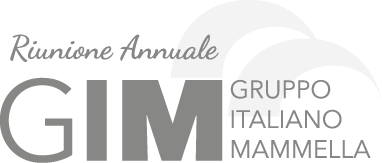 Previsionale arruolamento
Statistica calcolata sugli ultimi 6 mesi di arruolamento*
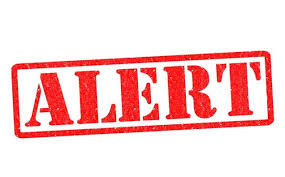 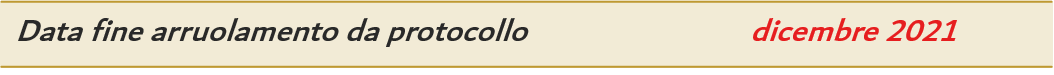 * Indice di correlazione: 0,98527

L'indice di correlazione identifica la relazione di linearità tra gli arruolamenti effettuati ed il tempo in cui sono avvenuti, definisce quindi l'attendibilità della previsione effettuata. Più l'indice di correlazione è prossimo ad 1 e più la previsione risulta attendibile.
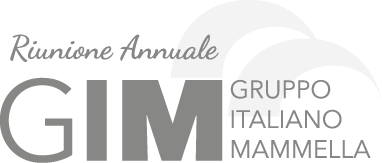 Study timeline
AIFA authorization
22/Feb/2018
AIFA protocol amendment authorization
09/Oct/2020
Last Patient Last Visit
September 2023 (estimated)
Last Patient (150°)
expected by March 2022
First Patient In 30/Jul/2018
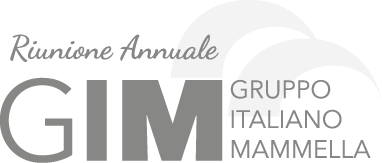 Publication Policy
Saranno considerati i centri che hanno arruolato almeno 5 pazienti eleggibili e/o che arruoleranno almeno 3 pazienti eleggibili entro marzo 2022
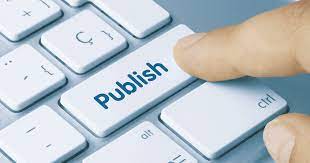 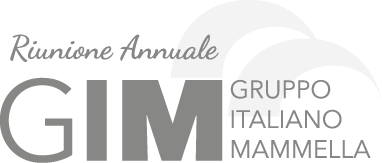 Contatti CRO
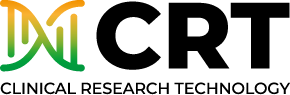 Sede operativa e legale:	Via San Leonardo, trav. Migliaro - 84131 Salerno
				Tel: +39 089.301545 - FAX:  +39 089.7724155 

Sede operativa: 		Piazza Nicola Amore, 10 - 80138 Napoli
				Tel: +39 081.19572570 - FAX:  +39 089.7724155

        E-mail studio-dedicata:	helpdesk.gim22@oncotech.org
[Speaker Notes: Grazie per l’attenzione.]